Economía
Pau Rausell
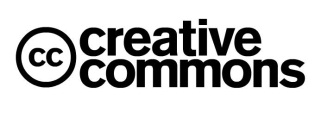 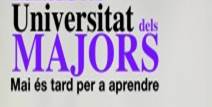 La retribución de los factores 
y la distribución de la renta
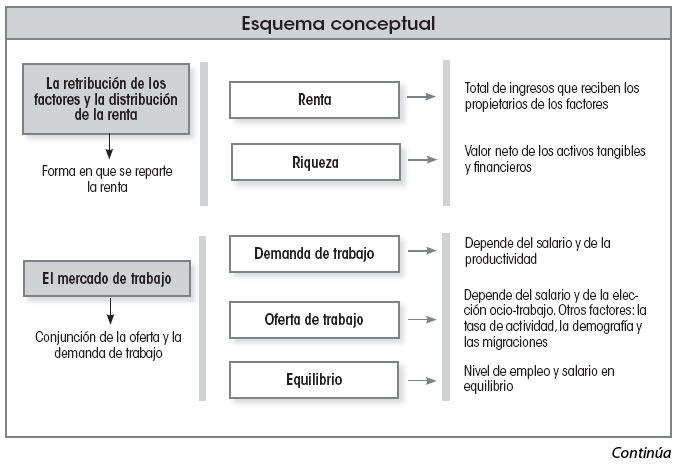 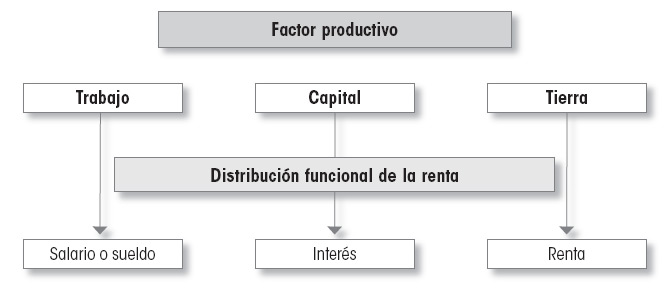 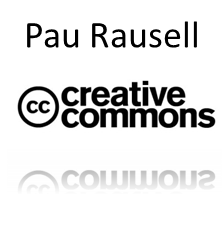 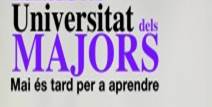 El mercado de trabajo y los salarios .
La demanda de trabajo la realizan las empresas y depende  de los salarios, la productividad y los precios de los bienes producidos.
Demanda de trabajo: número de personas que están dispuestas a contratar las empresas a cada nivel de salarios.
Salario monetario: conjunto de ingresos que perciben los trabajadores por la prestación de sus servicios.
Salario real: salario monetario dividido por el precio.
La oferta de trabajo la realizan los trabajadores en función de la elección entre ocio y trabajo y del salario.
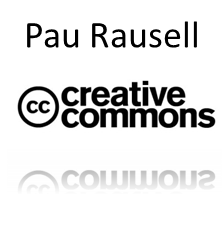 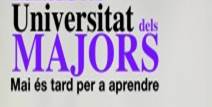 El mercado de trabajo y los salarios
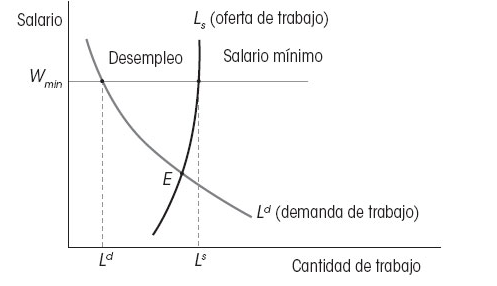 Según las teorías clásicas, el desequilibrio en el mercado de trabajo se explica por: las imperfecciones (sindicatos y el poder de las grandes empresas), las rigideces (las empresas no deciden cada día cuántos  trabajadores van a contratar) y las intervenciones  del sector público (legislación  laboral). El resultado es la aparición de desempleo.
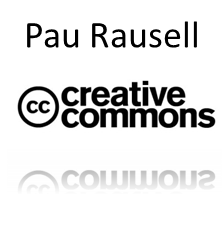 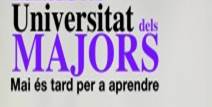 El mercado de trabajo y los salarios
La polémica sobre el mercado de trabajo
http://www.vnavarro.org/?p=7044

http://economia.elpais.com/economia/2015/04/27/actualidad/1430142526_306257.html
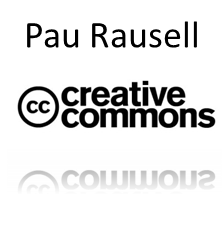 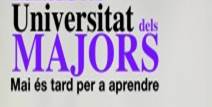 El mercado de trabajo y los salarios
El nivel de paro se mide a través de dos mecanismos:
La EPA.  es una encuesta trimestral realizada por el Instituto Nacional de Estadística, en la que encuestadores especializados llaman por teléfono a unos 65.000 hogares -lo que equivale a encuestar a unas 200.000 personas- para conocer la estructura y la evolución del mercado de trabajo español. Por sus características, la EPA es mucho más completa que el paro registrado, ya que permite establecer series homogéneas en el tiempo, se pueden disgregar los datos por regiones y proporciona información no solo sobre las personas desempleadas, sino también sobre las ocupadas, inactivas...

Los registros del INEM: El paro registrado es calculado por la Sociedad de Empleo Público Estatal (el antiguo INEM), a partir de las demandas de empleo registradas en sus oficinas, de forma que la información es mensual y se refiere a todo el territorio nacional y a todas las actividades económicas. Permite conocer el desempleo incluso por municipios, mientras que la muestra de la EPA no alcanza a todos los pueblos de España.
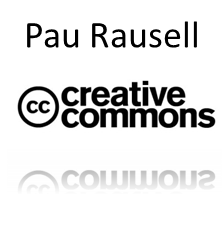 http://www.ocupacio.gva.es:7017/portal/web/home
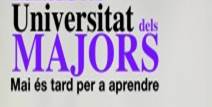 Algunos conceptos
Población Activa = Población dispuesta a trabajar
Población Activa = Ocupados + Parados
Tasa de actividad = Población Activa/ población total en edad de trabajar
Tasa de paro = Parados /población activa
http://economia.elpais.com/economia/2017/04/28/actualidad/1493394689_596690.html
La stuació en Europa

http://ec.europa.eu/eurostat/statistics-explained/index.php/Labour_market_statistics_at_regional_level
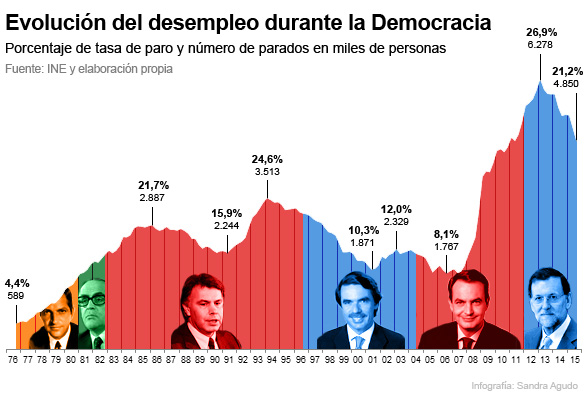 El mercado de trabajo en España
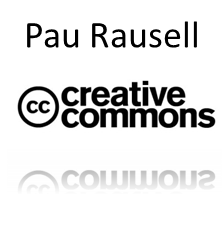 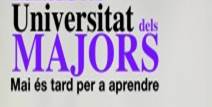 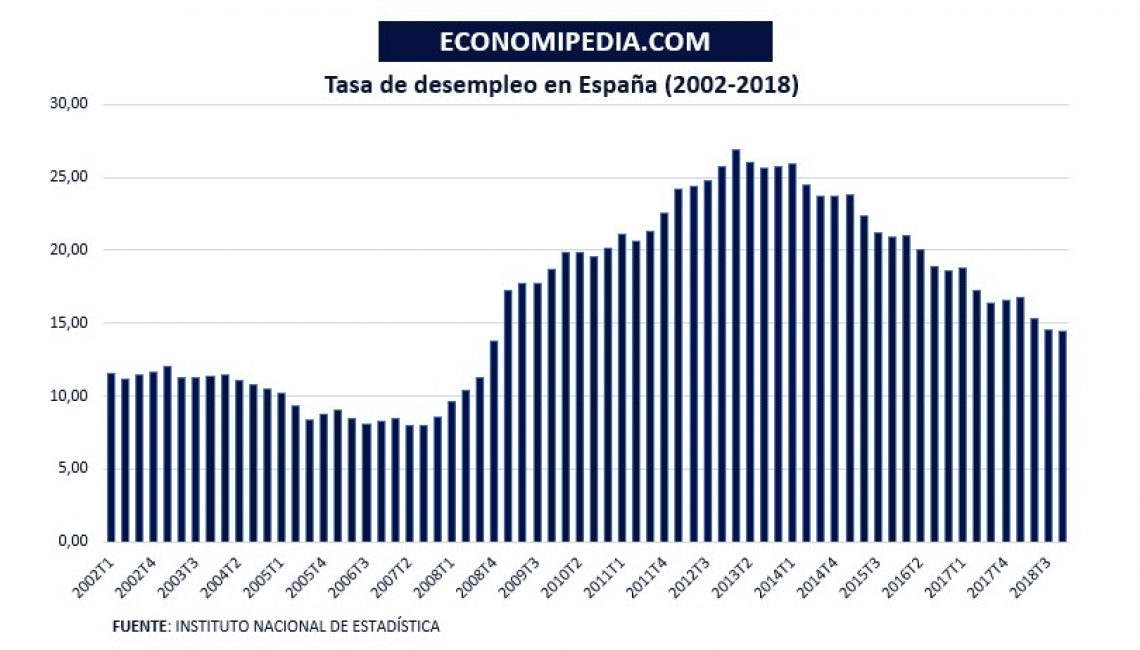 El mercado de trabajo en España
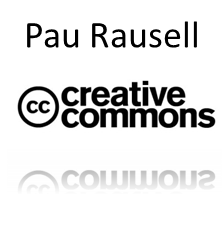 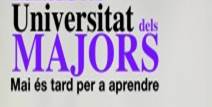 Evolución del número de ocupados 2008-2018
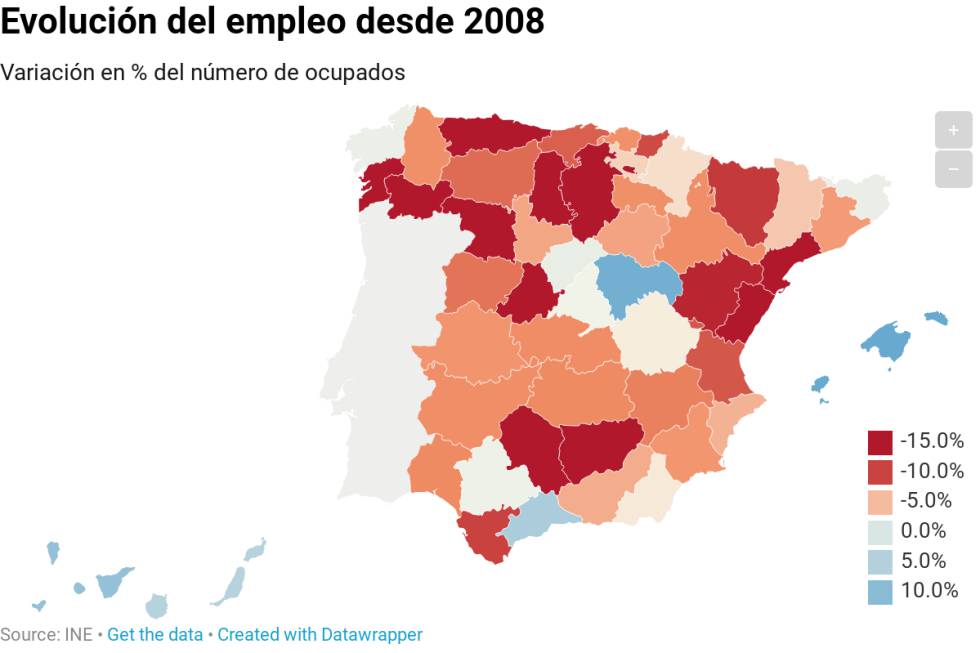 El mercado de trabajo en España
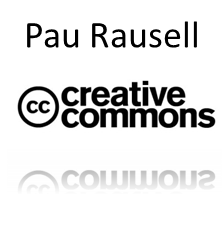 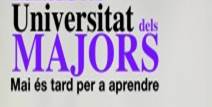 El mercado de trabajo en España
Perfil parado/a 2013
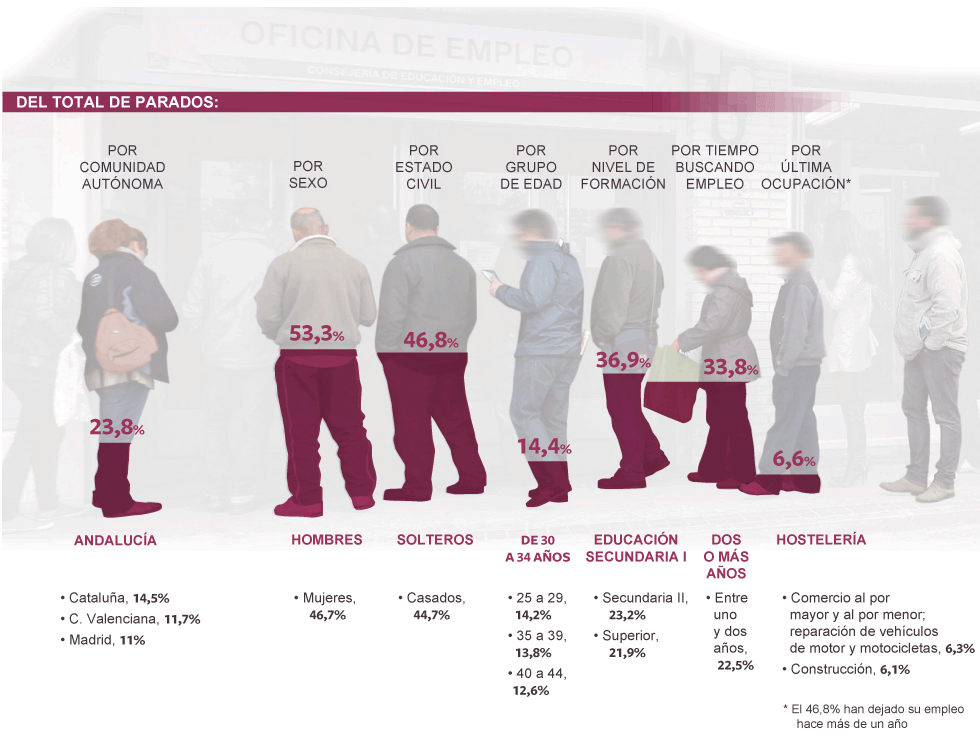 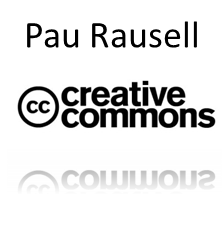 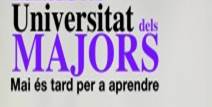 Datos de 2014
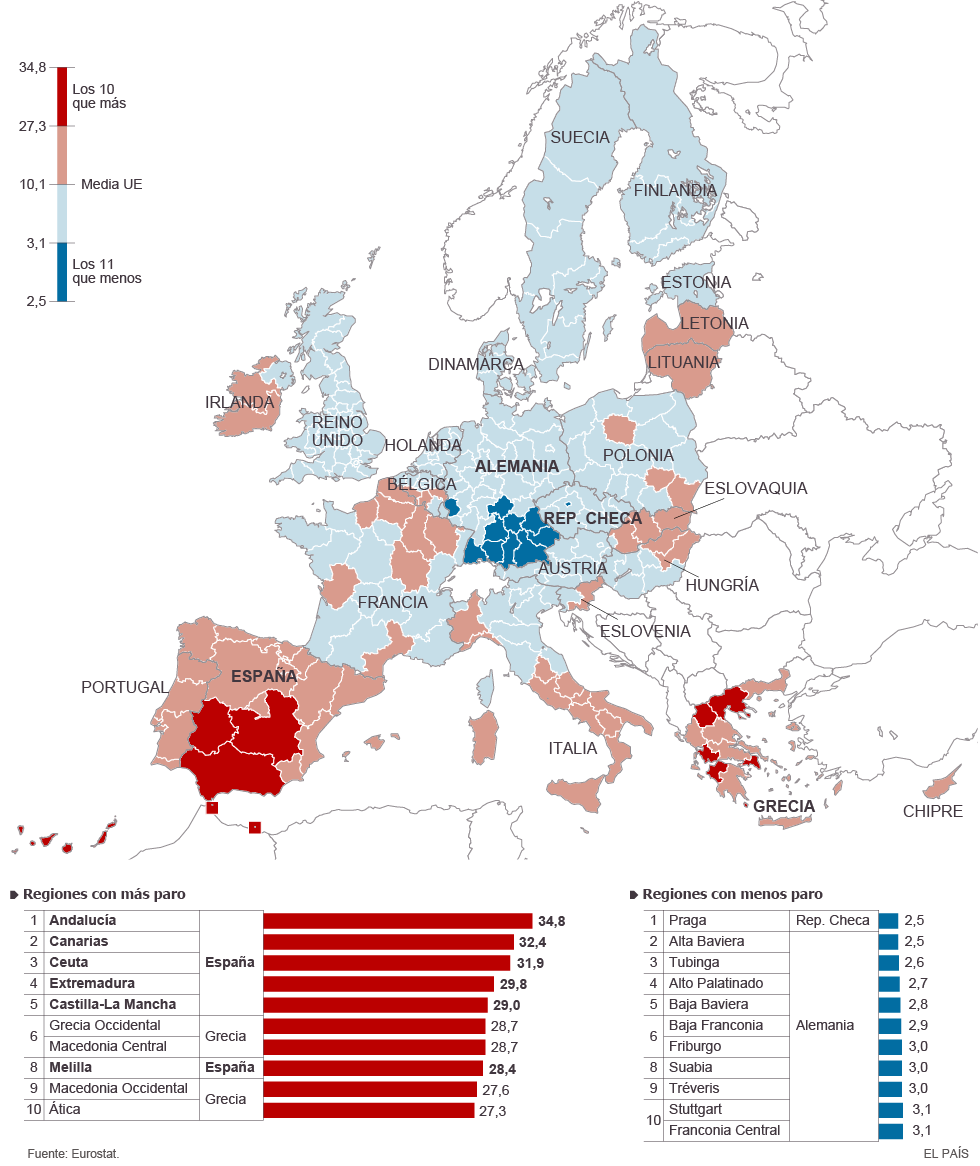